Organik Su ürünleri üretimi nedir ?
	Yetiştiriciliğin gerçekleşeceği suyun içinde hiçbir şekilde ağır metal ve kimyasal kalıntı olmayacak şekilde analizi yapılarak tescillenen ve önemli bir kirlilik kaynağı olan yerleşim yerinde, akarsu kaynağı üzerinde olmayan işletmede, kullanılacak suyun alındığı kaynağın ekolojik dengeyi bozmayacak kaydıyla tamamıyla organik su ürünleri yönetmenliğine uygun olarak yapılan yetiştiriciliğe organik su ürünleri üretimi denir .
İlk Organik su ürünleri üretimi ;
    İlk organik balık üretimi, 1990’lı yılların ortalarında bir grup balık yetiştiricisi tarafından , Avusturya’da bir sertifikalama kuruluşu olan Bio Ernte tarafından, sazan balığının “organik” olarak sertifikalanması ile başlamıştır.
Peki organik balık nedir?
    Doğal koşullar altında, hiçbir koruyucu katkı maddesi ve genetik modifikasyona maruz bırakılmamış organik tarım prensiplerine göre üretilmiş, tamamen doğal olan hammaddelerden hazırlanan yemlerle beslenen ve bir kontrol kuruluşunda sertifikalanan balıklar “Organik Balık” olarak adlandırılır.
Bu ilk girişimi, som ve gökkuşağı alabalığının pazara girişi izlemiştir. İlk organik alabalık ise 1998 yılında İngiltere’de satışa sunulmuştur. Atlantik som balığı ,karides ,sazan ve gökkuşağı alabalığı organik standartlara göre üretilmiş ve sertifikalanmış türler arasındadır. Bununla birlikte, çipura , deniz levregi ,tilapya ,midye, charr ve mersin balığının da “organik” olarak üretimine başlanmıştır.
Organik su ürünleri yetiştiriciliği konusundaki çalışmalar Avrupa’da ise; 1990'lı yılların ortalarında başlamıştır. 
Almanya ve Hollanda’da salmon, Avusturalya’da kum midyesi ve kara midye, Ekvator’da karides organik şartlarda üretilmekte ve genellikle büyük marketlerde tüketicilere sunulmaktadır. 
Organik bitkisel üretimdeki kural ve standartların organik balık yetiştiriciliğinde de uygulanmasının zorluğu ve tüketici tercihlerindeki farklılıklar sebebiyle, organik balık yetiştiriciliği bu ülkelerde, bitkisel organik üretimden daha yavaş bir seyirle gelişmektedir.
Son istatistiklere göre Dünya’da en çok üretimi yapılan organik sertifikalı su ürünleri ;
    som balığı, alabalık, sazan, ot sazanı, çipura, deniz levreği, tilapya, midye, mersin balığı ve mikroalglerdir.
Türkiye’de organik su ürünleri üretimi ; 
    iç sularda gökkuşağı alabalığı ve sazan, denizde ise çipura ve levrek yetiştirilen Türkiye’nin ilk organik su ürünleri üretimi projesi, Rize Çayeli’nde organik olarak Tarım İl Müdürlüğü tarafından 12 Kasım 2006 tarihinde başlatılmıştır.  Ülkemizde organik tarım bilgi sistemine kayıtlı ilk ve tek su ürünleri yetiştiricilik projesiyle aynı zamanda ticari anlamdaki ilk organik alabalık yemi de üretilmiş oldu. Böylece dünyada 4 adet bulunan organik alabalık yem tesisi Rize’ye ve ülkemize kazandırılmıştır.
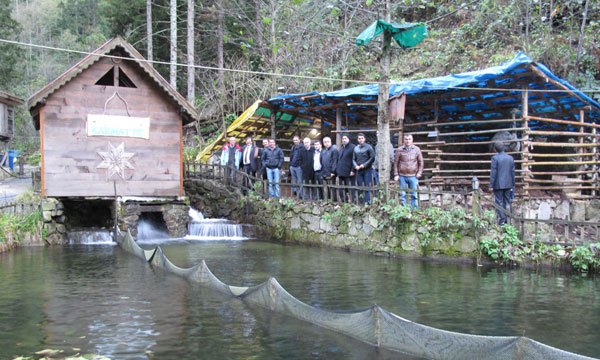 Rize Çayeli
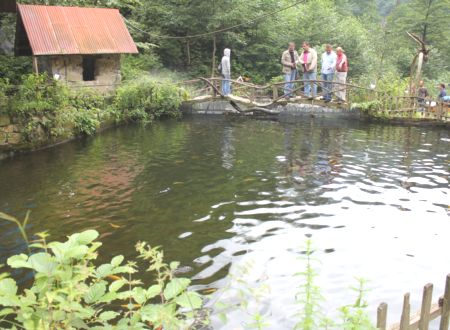 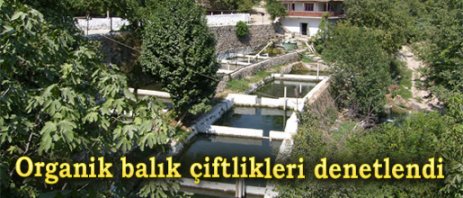 Rize’de ki denetlemelerin birinde denetleyiciler şöle söyleyerek organik balık üretminde havuzlardaki balık sayısının önemini vurguluyor ;
"Havuzlarda fazla balığın bulunmaması gerekiyor. Bir balığın organik balık olması için organik yemle beslenmesi önem taşıyor. Diğer önemli hususlar ise veteriner uygulamaları olarak verilen vitamin, hastalıkta verilen kimyasalların kontrol altında olmasıdır. Bu şartları yerine getirmeyen işletmelere organik alabalık işletme sertifikası verilmiyor. Daha önce almış olsalar bile bu şartlar değiştiği takdirde iptal ediliyor"
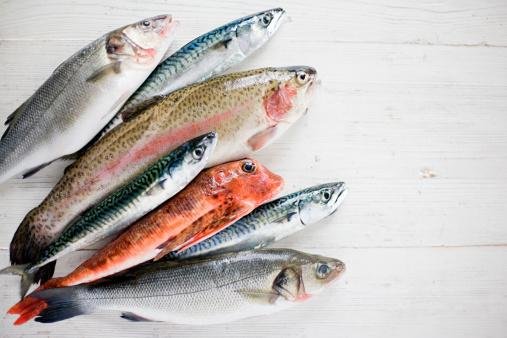 Dünya’da organik su ürünleri 
     üretimi ;
     yaklaşık 25 bin ton civarındadır. 
Kıtalara göre dağılımında ;
    Avrupa’da 14 bin ton, 
    Asya’da 8 bin ton 
    Amerika’da ise 3 bin ton üretim yapılmaktadır. 
    Yapılan hesaplamalar 2030 yılına kadar organik su ürünleri
    üretiminin 1,2 milyon tona ulaşacağını bildirmektedir.
Türkiye organik tarım ürünleri üretimi, ihracatı ve ithalatı
    açısından Dünya ve Avrupa Birliği ülkeleri arasında iyi bir
    yerde olmasına rağmen, henüz organik su ürünleri
    yetiştiriciliği ve pazarlanması konusunda bir gelişme
    kaydedememiştir. Türkiye su ürünleri yetiştiriciliğinden elde
    edilen üretimin yaklaşık yüzde 50’si yurtdışına
    pazarlanmaktadır.
Organik akuakültür nedir?
     denizler, iç sular, havuz, ağ kafes, baraj, göl, gölet, dalyan ve çiftliklerde organik tarım metoduyla yetiştirilen balık, su bitkisi, sünger, yumuşakça, kabuklu, memeliler gibi canlılarla bunlardan imal edilen ürünlerden, insan gıdası, stok takviyesi, hammaddesini tarımdan alan sanayilere organik hammadde temini, sportif, tıbbi ve bilimsel amaçlarla, her aşaması Organik Tarım ile ilgili Yönetmeliğin ilgili maddelerine göre bir kontrol ve/veya sertifikasyon kuruluşunun denetiminde kontrol edilen ve sertifikalandırılan üretim faaliyetleri şeklinde tanımlanmaktadır.
Birleşmiş Milletler Gıda ve Tarım Örgütü (FAO) dünya çapında organik akuakültürün gerekliliğini 4 başlık altında toplamaktadır :
     * Tüketici gereksinimleri 
     * Gıda güvenliği 
     * Çevresel gereklilikler 
     * Ticari amaç
Organik balık fiyatı;
    Avrupa pazarlarında organik alabalığın fiyatı geleneksel üretime göre % 30 daha pahalıdır. Bu fiyatlar işlenmiş ve işlenmemiş olmasına göre değişmektedir. Örneğin bütün alabalığın kg fiyatı 7-8 Avro iken, temizlenmiş alabalığın fiyatı 12 Avro’dur.
Organik balık doğal balık farkı;
organik olanının yumurtasından, yetiştirildiği suya, hasat edilmesine ve paketlenmesine kadar her aşamasının denetlenip sertifika verilmesi, yani sertifikalı olmasıdır. Doğal olması için balıkçı İdris’in ağından çıkması yeterli sayılır. 
Organik balık üretim metodunda, üretilen balığın sağlık durumu, refahı ve atıkları dikkate alınır. Burada amaç, tüketiciye daha sağlıklı, kaliteli ve güvenilir ürün satılmasıdır. Bu ürünlerin üretiminde ve işlenmesinde, kimyasal girdi kulanımının yasak olması, bu ürünlerin güvenli ve kaliteli olduğunun birer işaretidir. Ancak doğadan her yakalanan ve doğal balık olarak adlandırılan ürünler bu özellikleri taşımayabilir.
Bir balığın organik olduğu nasıl anlaşılır?
     İnsanlar doğal gıda ile organik gıdayı birbirine karıştırdıklarından, doğal balığı tercih edebiliyorlar ve daha güvenilir bulabiliyorlar. Ancak doğal gıdada sertifika şartı yok. Organik balık yetiştiriciliğinde her aşamanın denetlenip sertifikalanması gerekiyor. Organik balık sertifikasını Tarım Bakanlığının onay verdiği ve uluslararası kabul gören kuruluşlar verebiliyor. Paketli balık ürünlerinde bu sertifikanın paketin arkasında, seri numarasıyla birlikte yer alması gerekiyor. Tezgah da ki balıklar için ise istenildiğinde satıcılar tarafından gösterilmek zorunda. Gösteremiyorsa balık organik değildir.
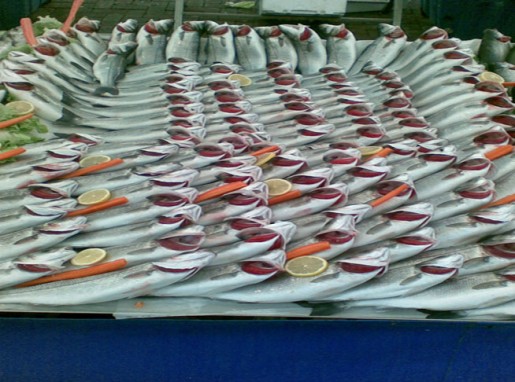 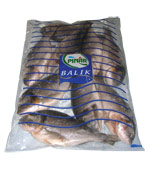 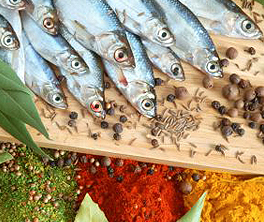 Organik balık yetiştiriciliği, türlere göre değişmekle birlikte genel olarak aşağıdaki ana esaslara dayanmaktadır: 
Yer seçimi ve çevresel etkileşim 
Stok türü ve orijini
Yetiştiricilik 
Hastalıklar ve tedavi 
Diğer
Yer seçimi ve çevresel etkileşim
Tesis, iyi su akımlı, kirletici ve stres unsurlarından uzak bir bölgede kurulmalıdır 
Tesis kullanım alanındaki doğal peyzaja önem verilmeli, özellikle nesli tükenmekte olan bitki türlerine zarar verilmemelidir 
Kullanılan su kaynağı yüksek kalitede olmalıdır. 
Kullanılan su kaynağı(dere, ırmak vb.)  doğal yatağındaki ekolojik fonksiyonlarına devam edebilmelidir. 
Çiftlik alanının korunmasında çevredeki diğer canlılara fiziksel olarak zarar vermeyen tedbirler alınmalıdır. 
Yetiştiricilik ortamından balık kaçışı önlenmelidir.
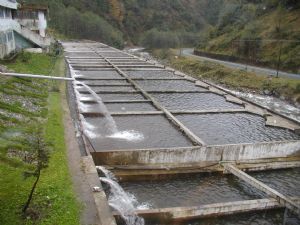 2.    Stok türü ve orijini
Stok, organik üretimden gelmeli  
mümkünse yerli türler tercih edilmelidir. 
Genetik olarak modifiye organizmalar( GMO) ve Transgenik balıklar kullanılamaz.
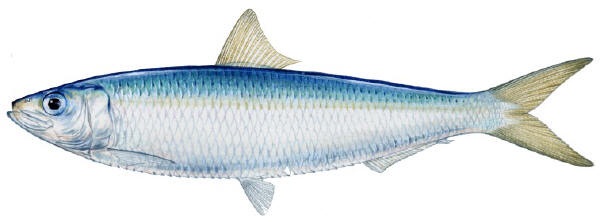 3.  Yetiştiricilik
Üretim sürdürülebilir olmalı, kaynaklar etkin şekilde kullanılmalı ve üretim girdilerinde çiftlik dışına bağımlılık minimum düzeyde tutulmalıdır.
İşletmedeki hayvanların refahı gözetilir. 
Stok yoğunluğu entansif üretime oranla  daha düşüktür . (Alabalıklar için genellikle, ortalama stok yoğunluğu 10 kg/m3). 
Aynı türden alınmış olsa dahi hormon kullanımına müsaade edilmez. 
Havuz yapısı, balığın yaşadığı doğal ortamla uyumlu olmalıdır (yapay barınak ve gölgelikler vb. yapılar kullanılabilir). 
Antibiyotikler, balık etine renk verici sentetik pigmentler ve sentetik iştah açıcılar kullanılamaz. Doğal renk vericilere (karides kabuğu, phaffia mayasıvb.) izin verilir.
Yemler, yetiştirilen türün doğal gereksinimini sağladığı gibi doğal lezzeti bozmamalıdr. 
Hayvansal orijinli kan unu, kemik unu gibi sentetik  ürünler veya kimyasal muamele görmüş  yemler kullanılamaz. 
Yemler doğadan yakalanan balık ve balık ürünleri, organik tarım metotlarına uygun olarak elde edilmiş balık ve bitkisel ürünlerden yapılmış olmalıdır. 
Yem olarak balık unu ve yağı kullanılacaksa bu maddelerin kaynağı sürdürülebilir olmalıdır.
4. Hastalıklar ve tedavi
Öncelikle balığın hastalanmaması için koruyucu tedbirler alınmalıdır (stok yoğunluğu düşük olmalı, düzenli sağlık kontrolü yapılmalı, ölü balıklar hemen havuzdan uzaklaştırılmalı ve stres faktörleri minimuma indirilmelidir). 
Hastalık durumunda ise öncelikle doğal tedavi yöntemleri (homeopatik yöntemler) kullanılmalıdır. 
Sentetik kimyasal ilaçlara, antibiyotiklere izin verilmez. 
Doğadaki bazı bitkiler; (sarımsak, sütleğen, sumak, acı pelin, günlük, eğrelti otu, at kestanesi, tespih ağacı türleri) ve tropik bitkilerden elde edilen preparatları kullanılabilir. 
Hastalıklarla mücadelede ve havuz-ekipman dezenfeksiyonunda bazı inorganik bileşiklerin(hidrojen peroksit, kaya tuzu, sönmemiş kireç, sodyum hipoklorit) kullanımına izin verilebilir. 
Doğada toksik olmayan organik bileşiklerin (formik asit, sitrik asit, alkol vb.) kullanımına izin verilir.
5.   Diğer
İşletmede canlı-ölü miktarları, yemleme, su özellikleri ve tedavi uygulamaları ile ilgili detaylı ve muntazam kayıt tutulmalıdır. Balıkların yakalanması, boylanması, taşınması ve kesimi esnasında aşırı stres oluşturmayacak yöntemler uygulanmalıdır. 
Tesisten çıkan kirliliğin çevreye zarar vermemesi için gerekli önlemler alınır.